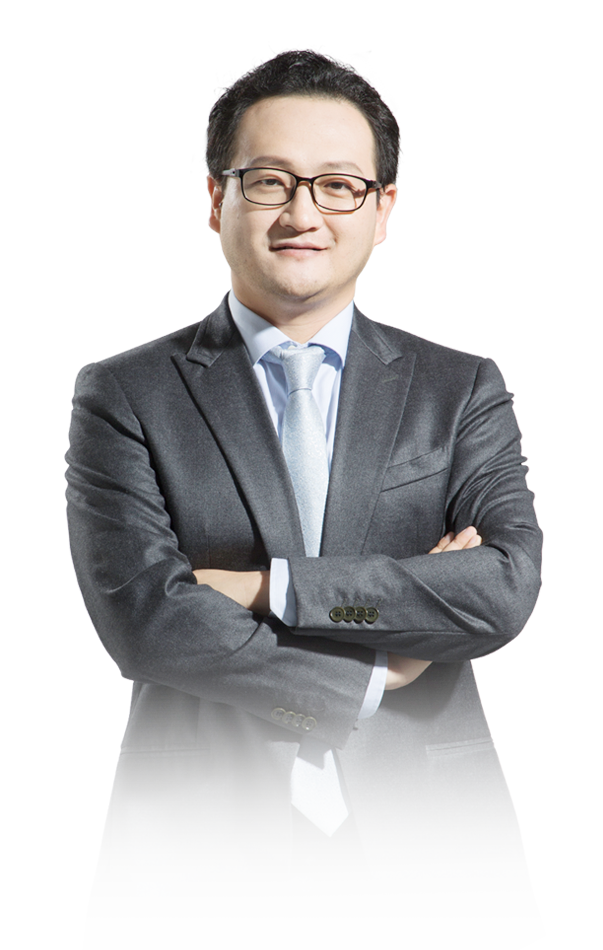 让你的投资
多一些安全感
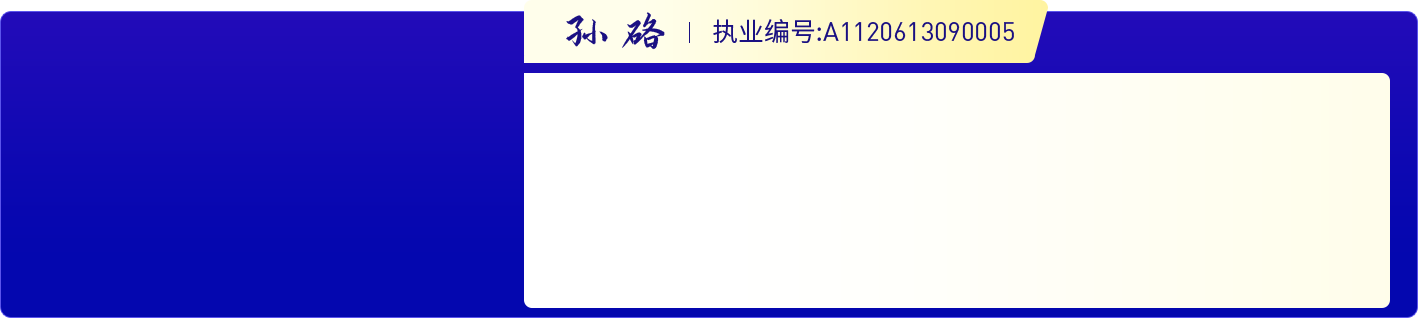 ·
经传多赢投顾总监
·
科班出身，有过硬的专业基础功底。从业20余载，有过私募实操和顾问咨询等多维度市场经验，也有过专业院校的从教经历，完成过全国千场千人的投资者教育巡讲。著有《唯信号论-系统篇》一书。其所创立的“三维一体”投资体系深受投资者喜爱。
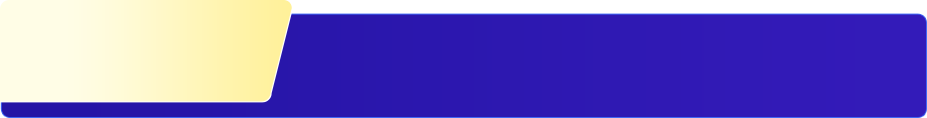 第一章
大盘比看到的要更好
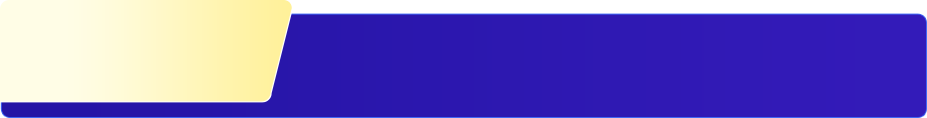 第二章
当前市场不安全感来源
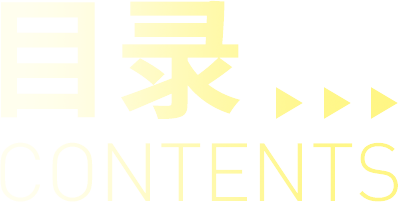 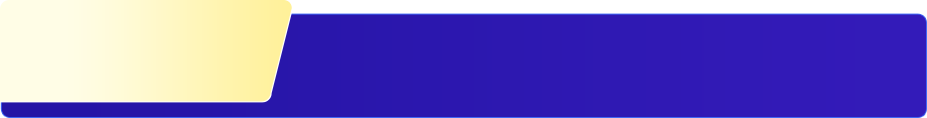 第三章
如何给自己增加安全感
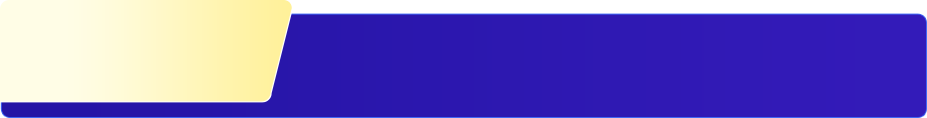 第四章
价投的几个基础套路
PART 01
大盘比看到的要更好
分化共振筑底
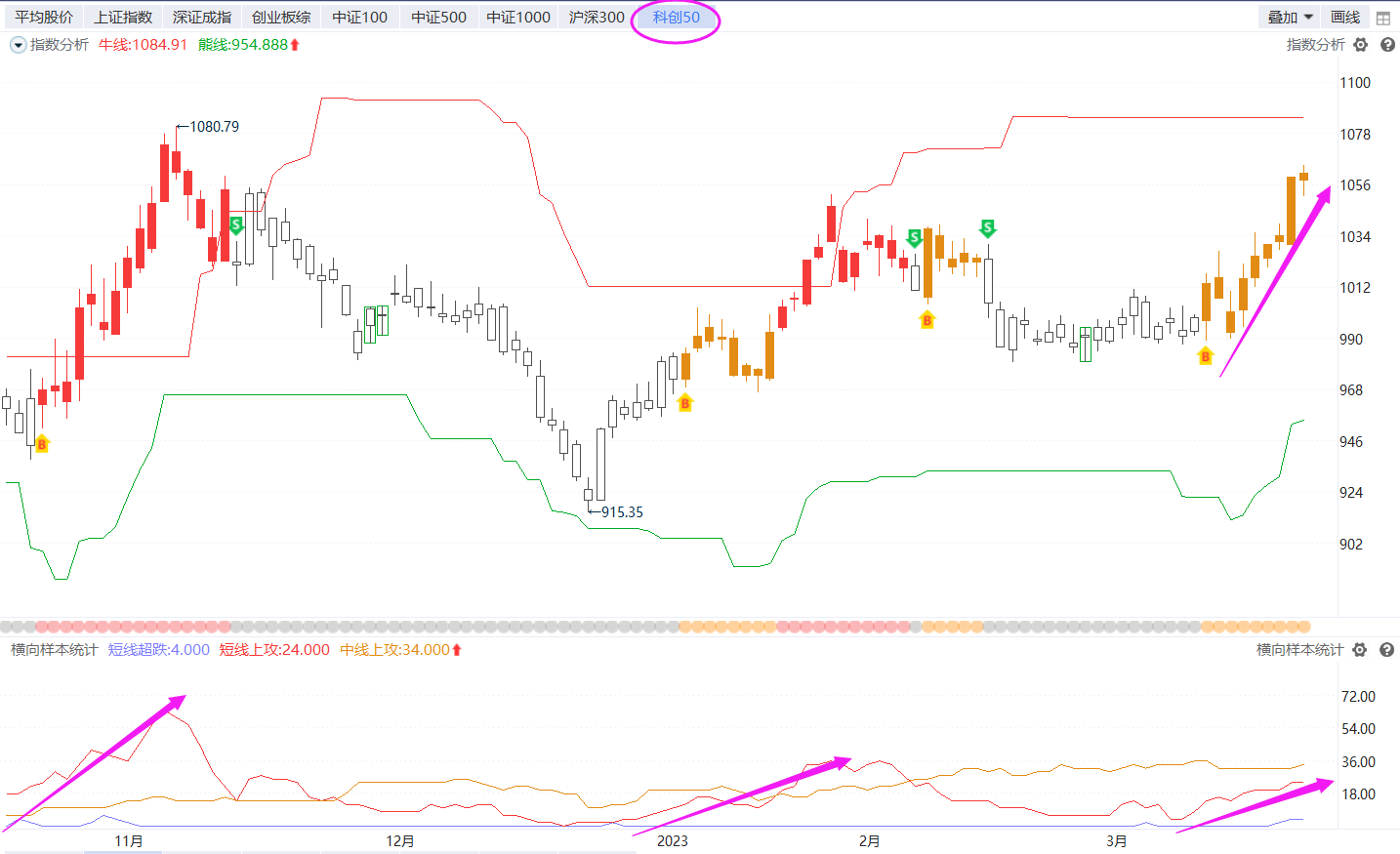 平均股价—时空共振中枢上移重启拉升
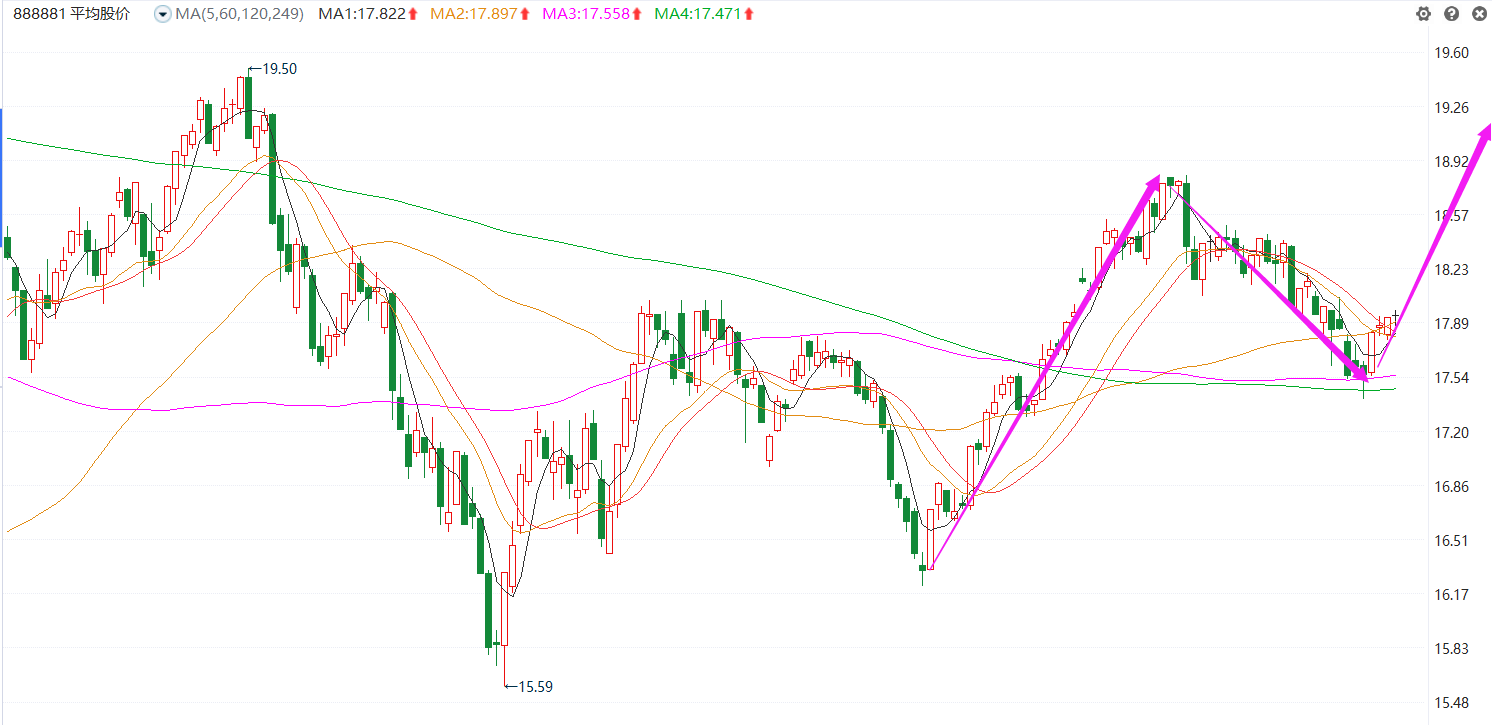 科创50——收敛蓄势  资金新高   突破拉升
PART 02
当前市场
不安全感来源
股民在担心什么
美欧银行“崩盘”的连锁反应
全面注册制带来的“玩法”变化
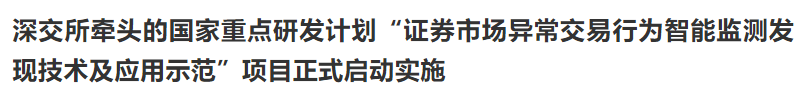 正确理解各种事件背后的市场影响逻辑
PART 03
如何给自己增加安全感
需要“鸡血”还是“鸡汤”
大盘角度需要“鸡血”——成交量等于胆量  资金就是机会

个股角度需要“鸡汤”——业绩稳住底线    预期打开空间
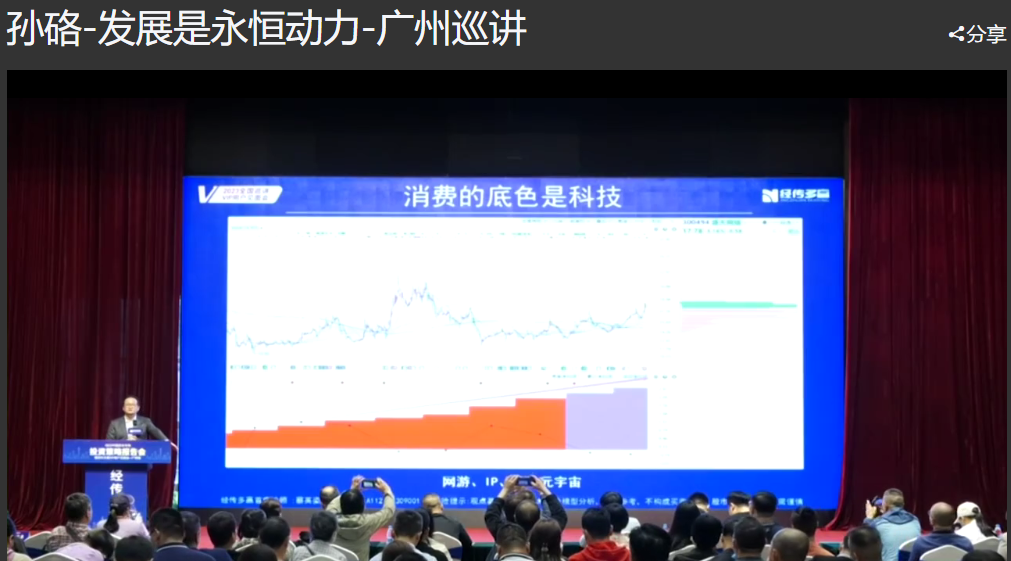 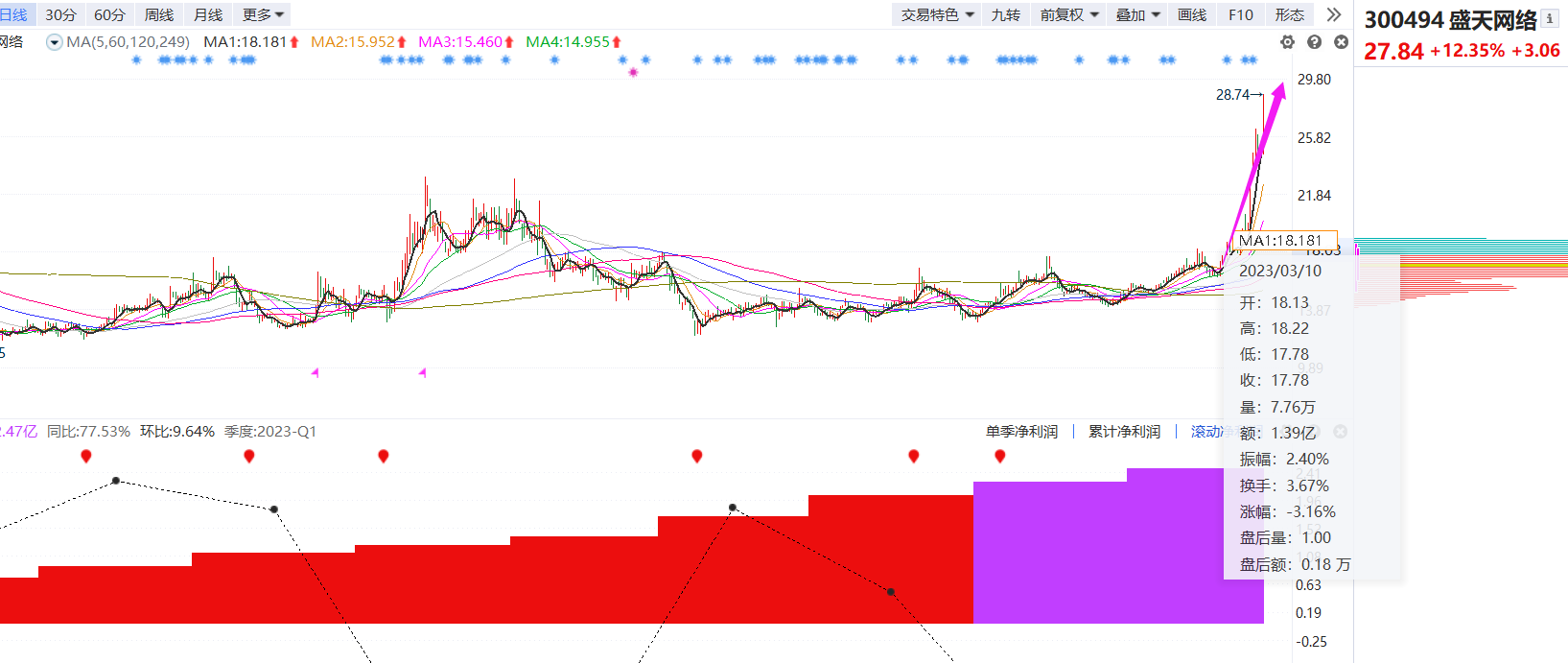 两周时间  上涨超过50%
《孙硌-发展是永恒动力-广州巡讲》
https://toujiao.n8n8.cn/playopen/562
PART 04
价投的几个基础套路
操作稳健的“方法论”
价投的基础套路

持续成长+中线箱体突破

业绩拐点+资金提速
滚动净利润连续增加
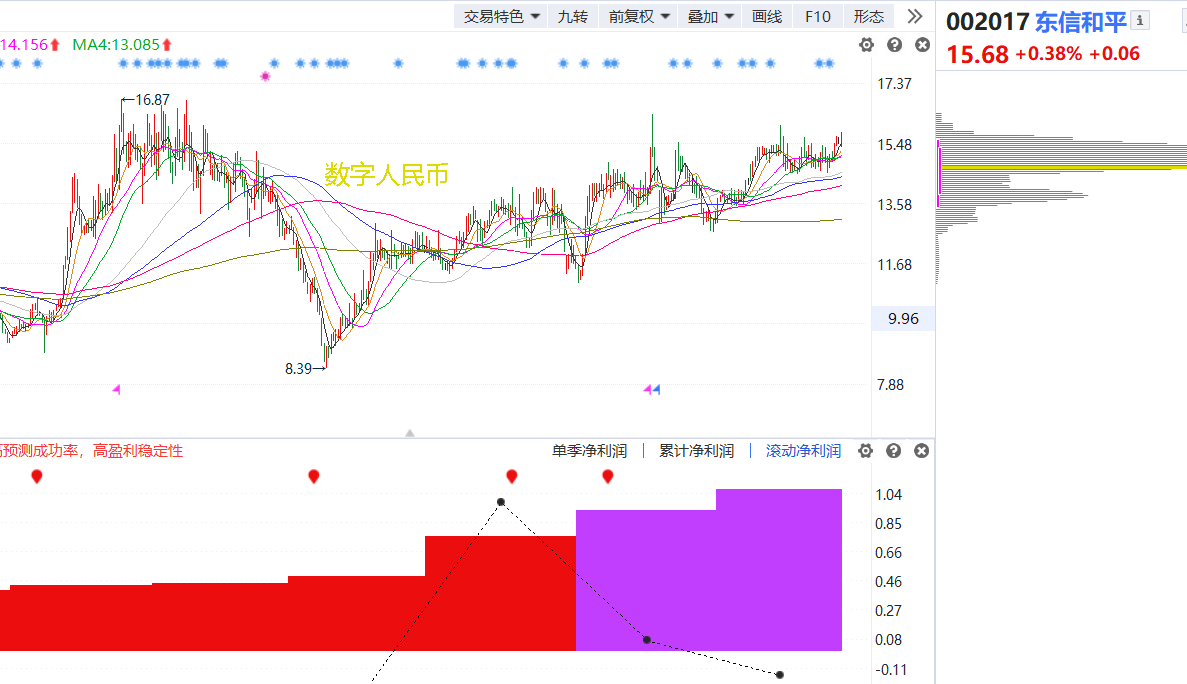 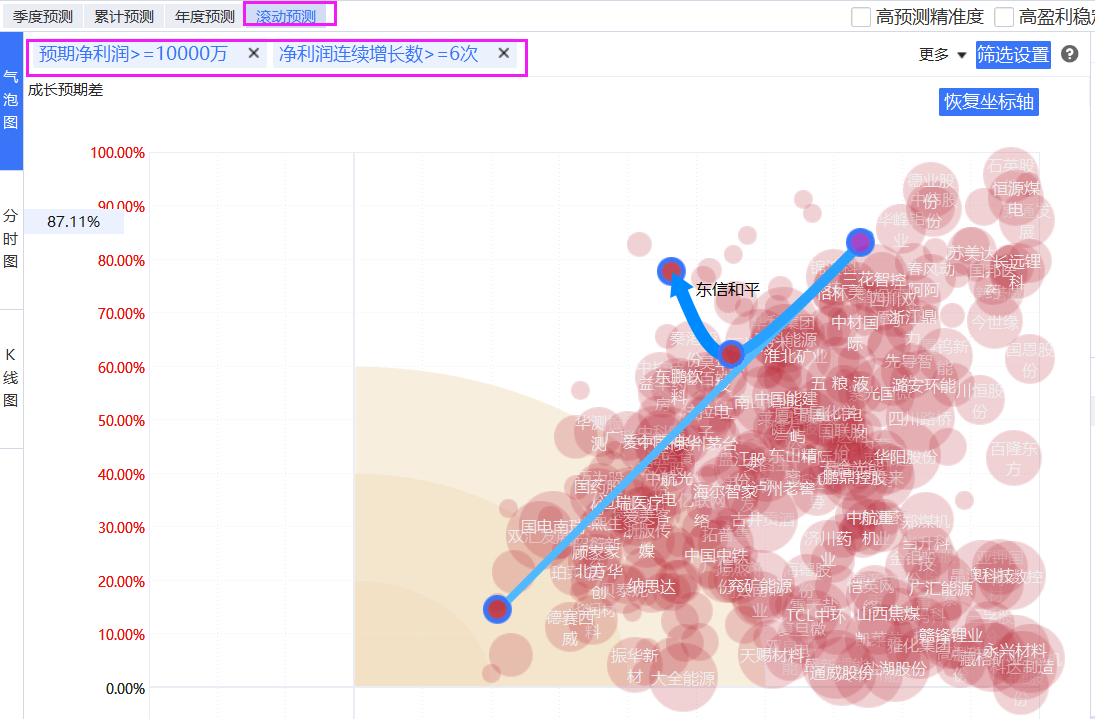 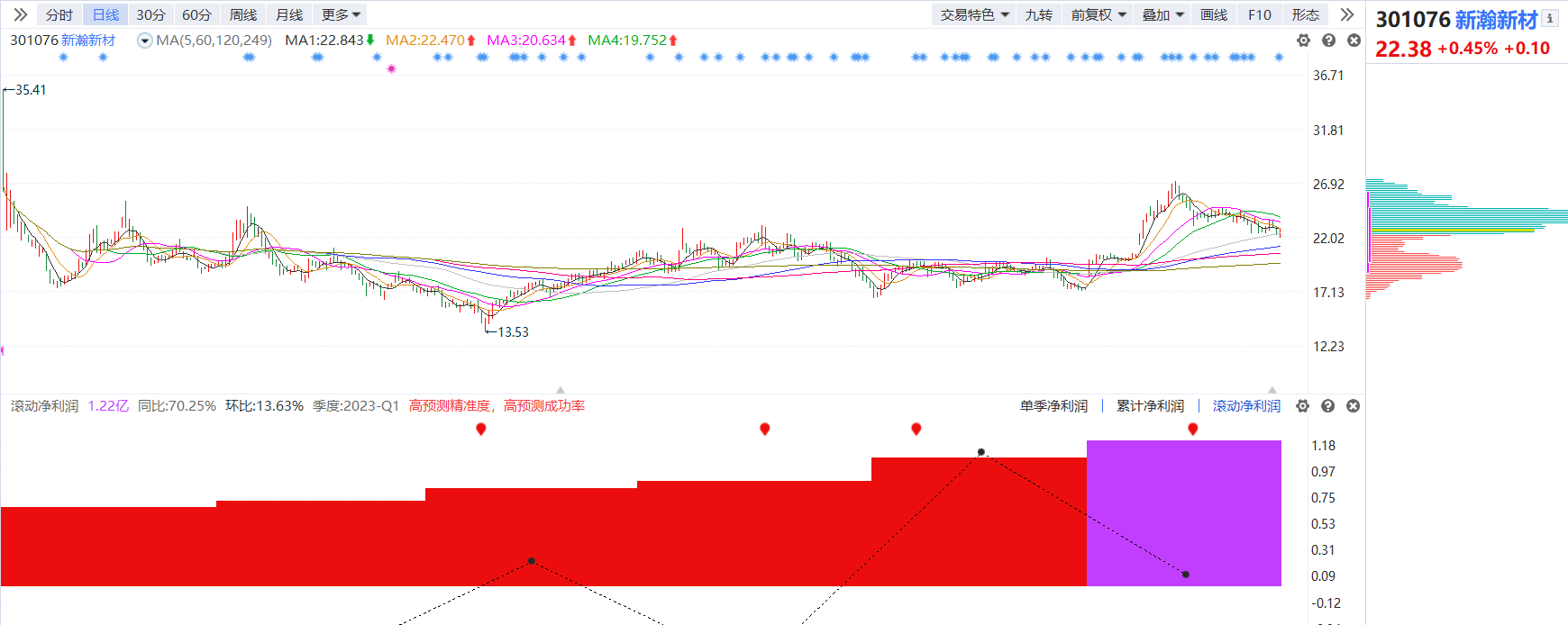 AI预测——条件筛选——滚动净利润连续增长
利润增速二阶提速
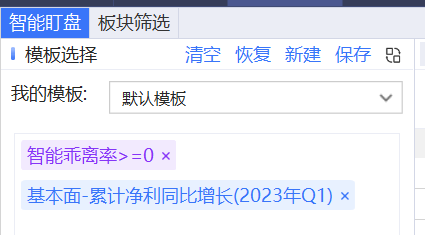 智能盯盘——基本面选股——净利润同比增长
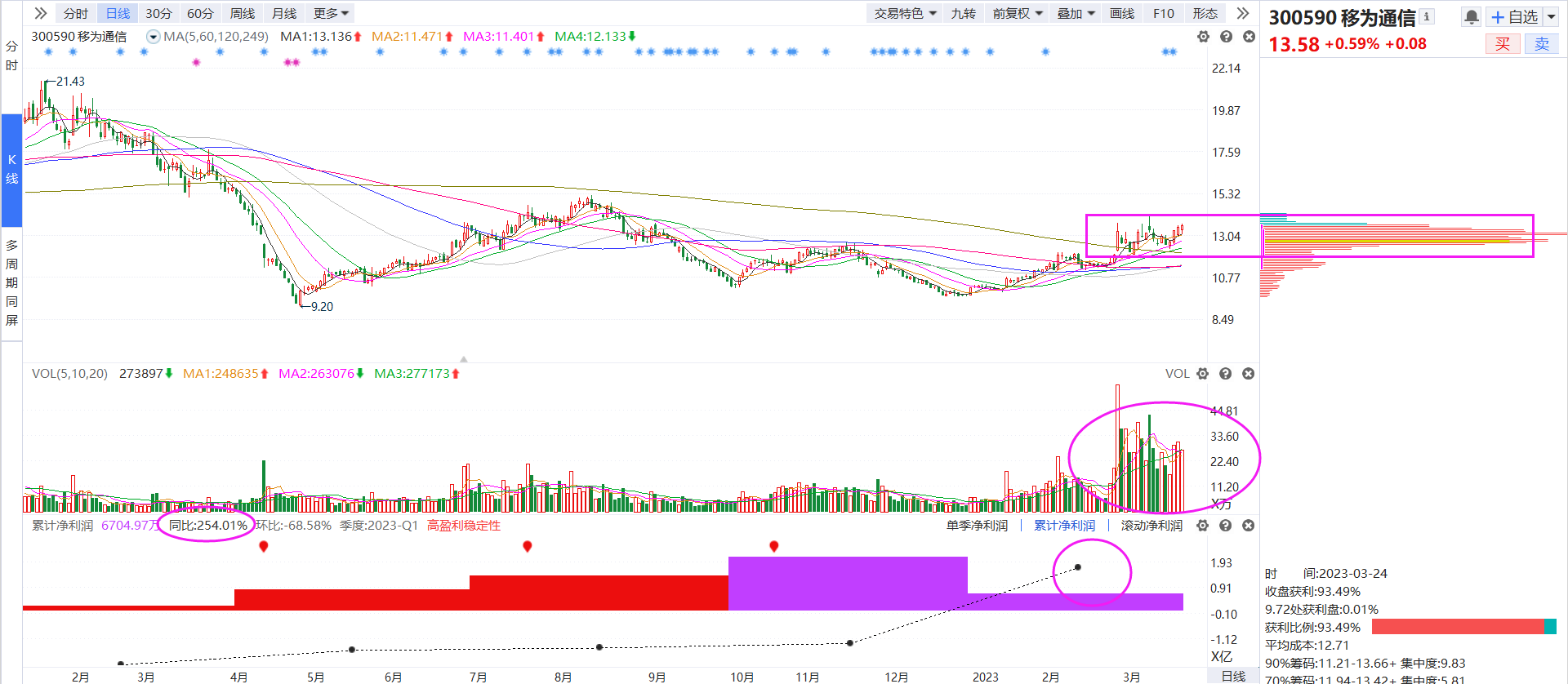